ZIEMIA ŚWIĘTA
SPOTKANIE Z PIĄTĄ EWANGELIĄ
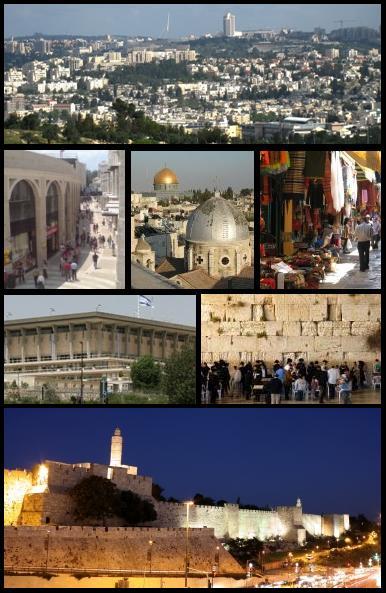 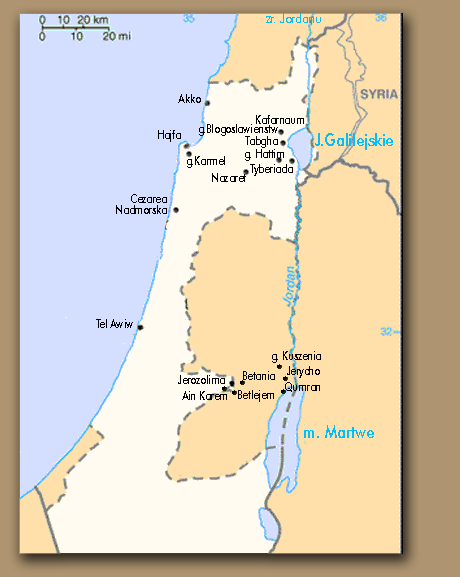 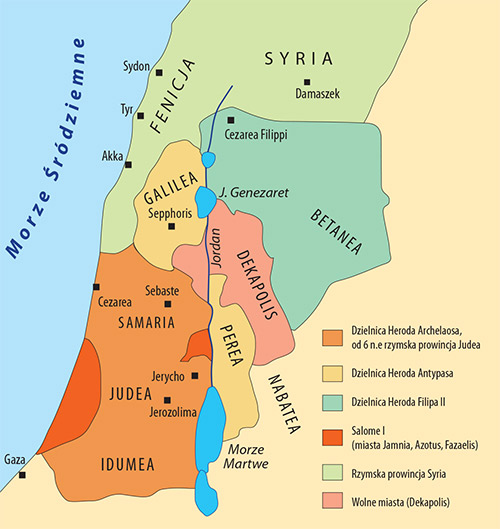 Nazaret
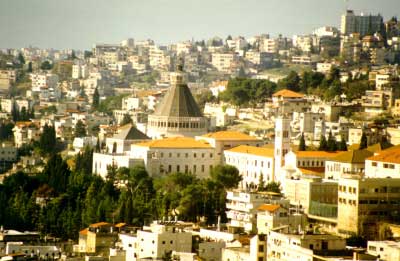 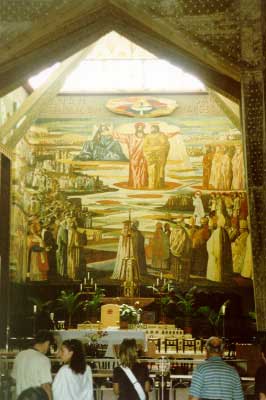 Fresk w prezbiterium bazyliki w Nazarecie przypominający o tym, że jest:            
 Jeden,
 Święty,
 Katolicki (czyli  
  Powszechny)
 i Apostolski Kościół  
  Chrystusowy
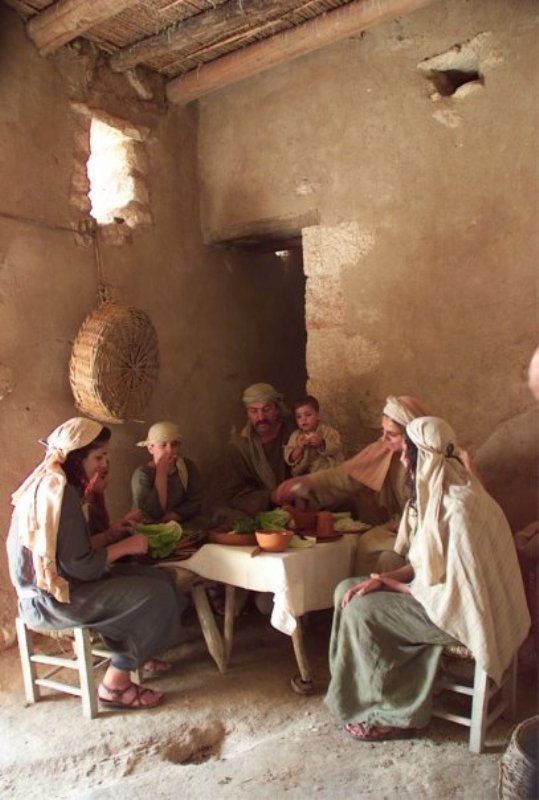 Rekonstrukcja wnętrza domu
Jerozolima
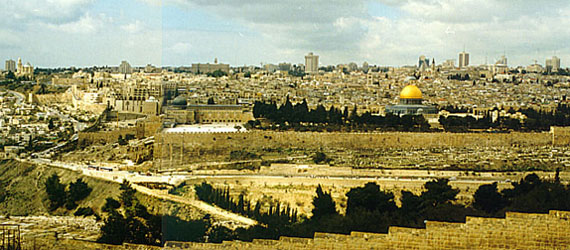 Miasto o bardzo długiej historii, jego początki sięgają III tysiąclecia p.n.e. Najprawdopodobniej w ostatnich latach XI wieku p.n.e. (ok. 1003 p.n.e.) miasto zamieszkane przez Jebusytów zostało zdobyte przez króla Dawida, który przeniósł do niego z Hebronu stolicę państwa Izrael. Leżące pomiędzy górami i wzgórzami. Dawid obwarował i rozbudował całe miasto. Sprowadził do Jerozolimy Arkę Przymierza. Jego syn, król Salomon zbudował tu świątynię w X wieku p.n.e. (tzw. Pierwsza Świątynia).
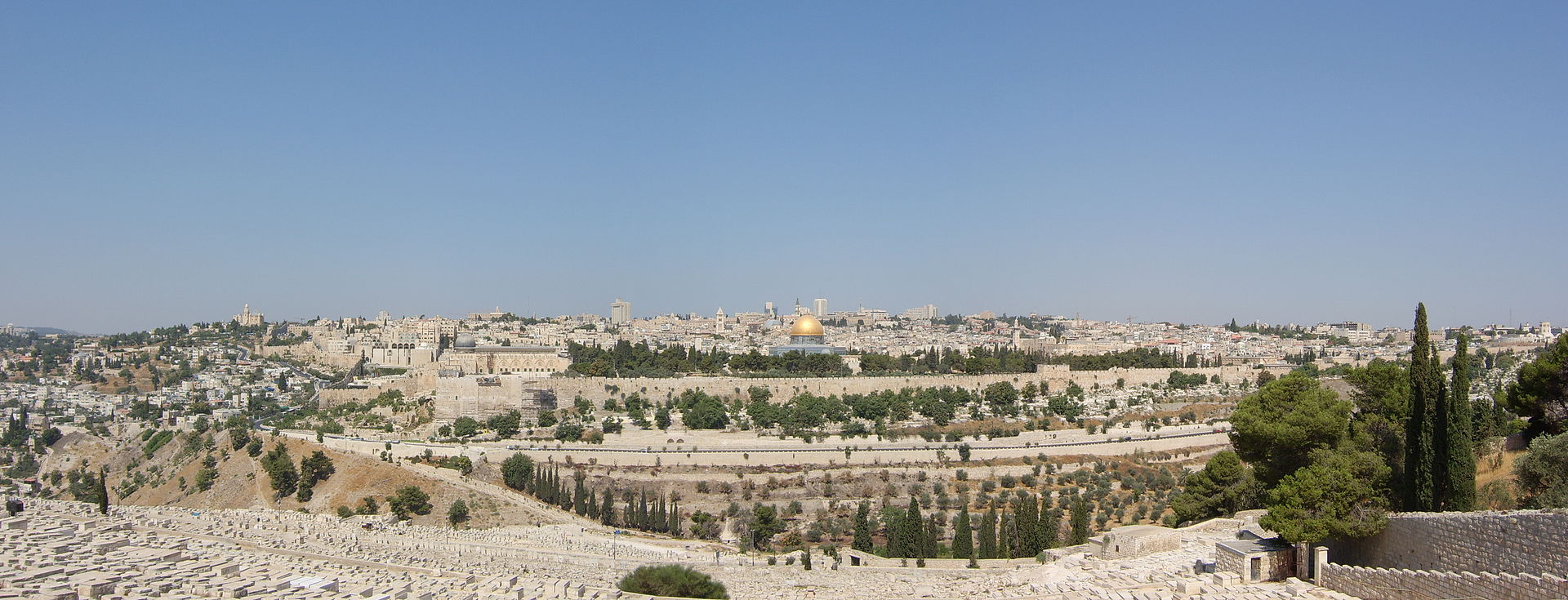 Panorama Jerozolimy
Rekonstrukcja świątyni Salomona
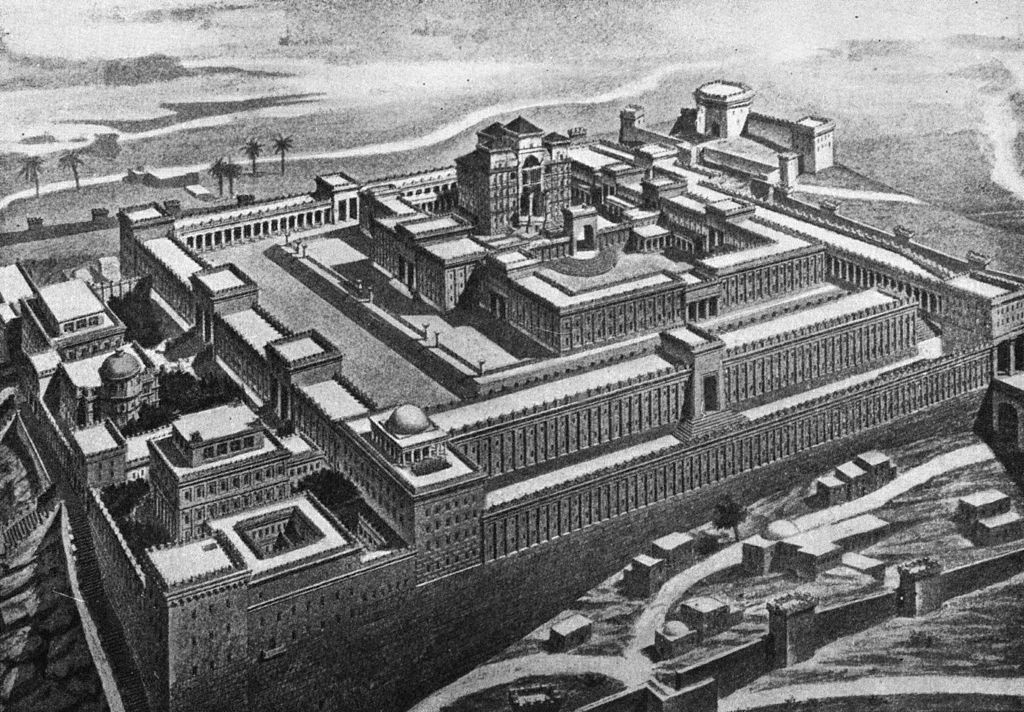 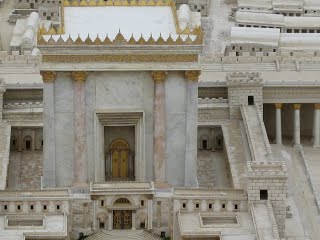 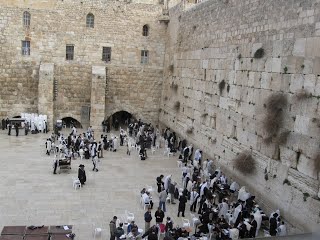 Mur Zachodni, część dla mężczyzn
BETLEJEM
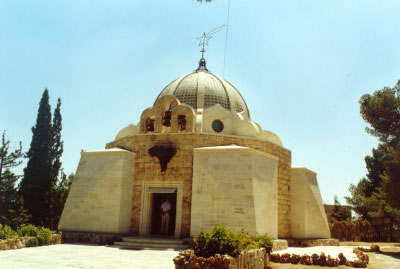 Pole pasterzy - wybudowano tu w 1954 roku maleńki kościół w kształcie pasterskiego namiotu.
Pola Pasterzy
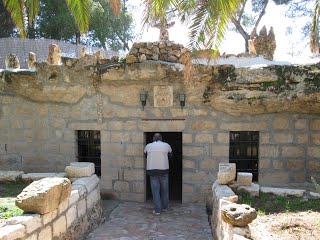 Wejście do groty, gdzie według tradycji pasterze dowiedzieli się o narodzinach Jezusa
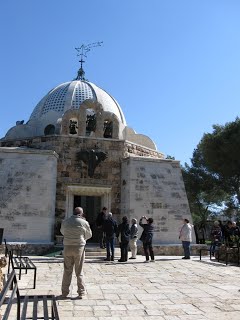 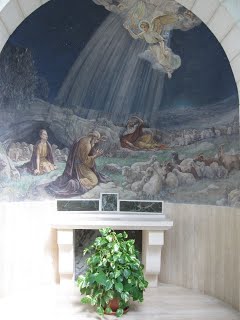 W grocie narodzenia gwiazda z napisem: Tu narodził się z Maryi Dziewicy Jezus Chrystus.
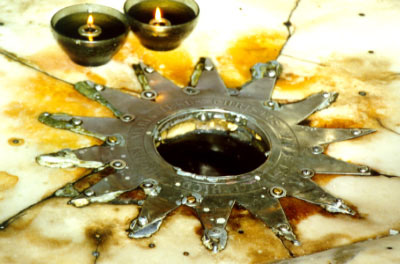 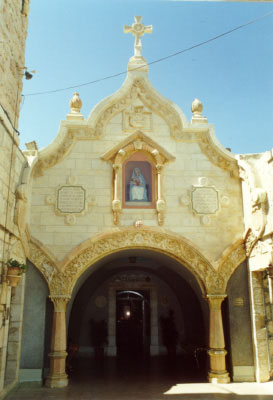 Grota mleczna  to tu, Święta Rodzina miała przygotowywać się do wyruszenia do Egiptu. Gdy w pośpiechu Józef ponaglił Maryję, według palestyńskich podań, kilka kropel karmiącej miało upaść na skałę, zmieniając ubarwienie całej groty na białe.
Dom Józefa
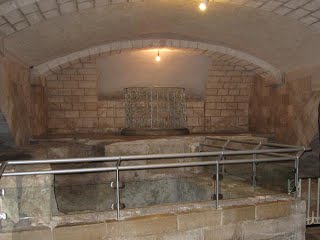 Widok na Grotę Świętej Rodziny
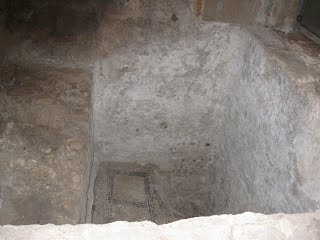 Pozostałości mozaiki na podłodze Groty Świętej Rodziny
Miejsce chrztu Pana Jezusa - Jordan
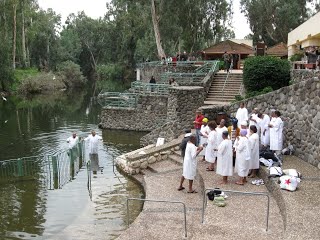 Góra Błogosławieństw
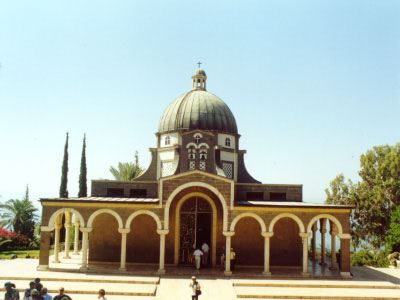 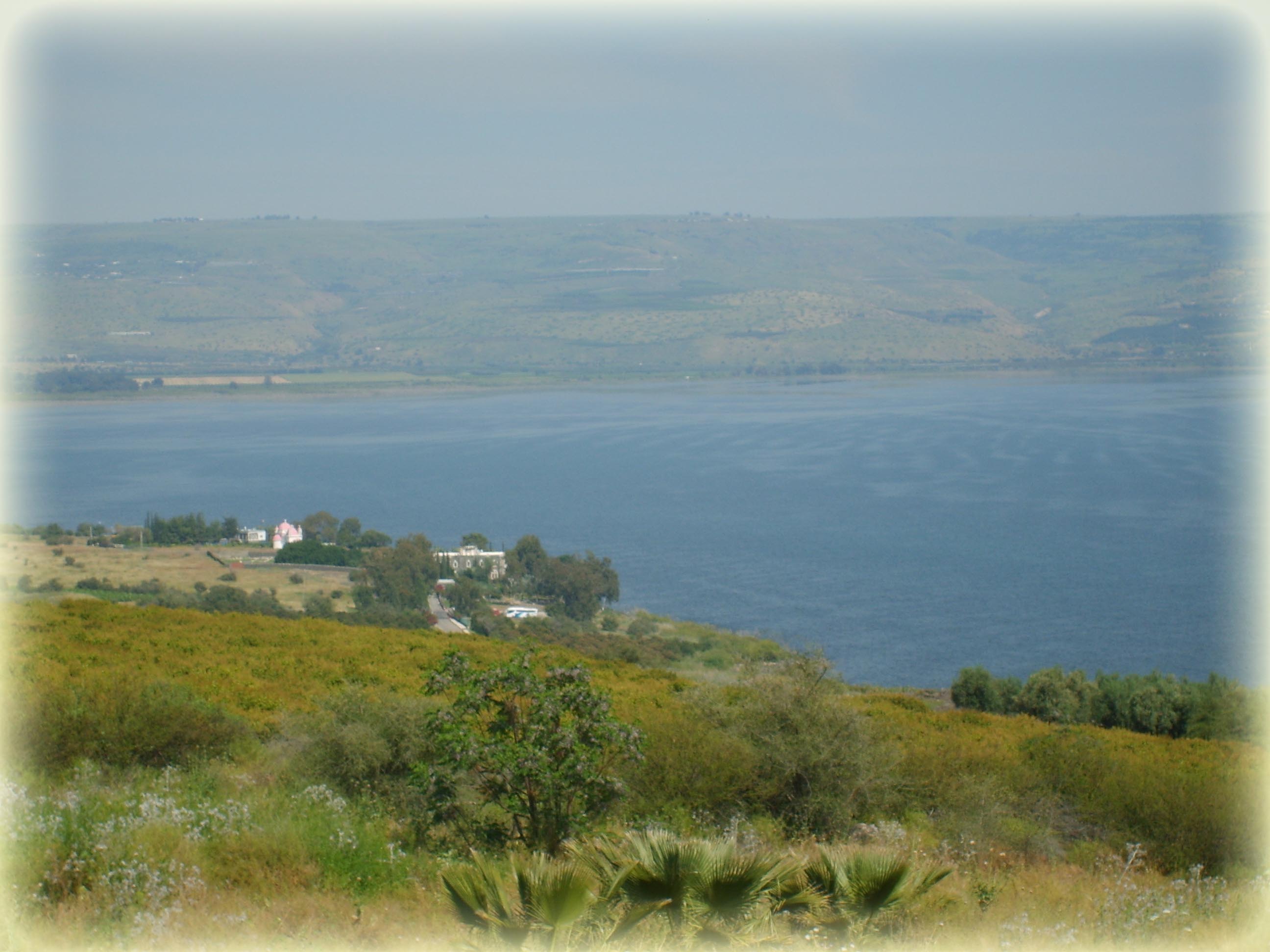 Tabgha
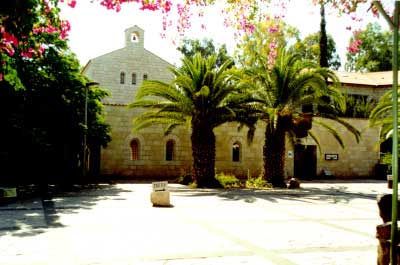 Kościół rozmnożenia chleba.
Mozaika przed ołtarzem w Kościele Rozmnożenia Chleba i kamień, na którym się to dokonało.
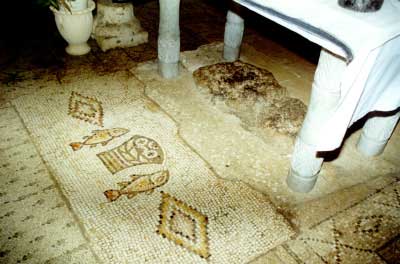 Kościół Prymatu - kiedyś skała do niego przylegająca znajdowała się w wodzie. Widać tu wyraźnie ubytek wody w Jeziorze Galilejskim.
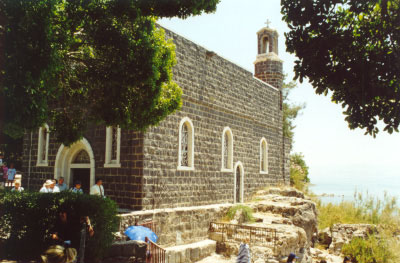 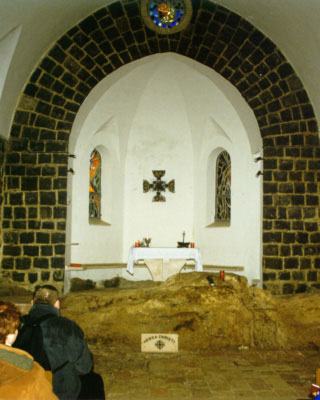 Kościół Prymatu od wewnątrz.
Kafarnaum
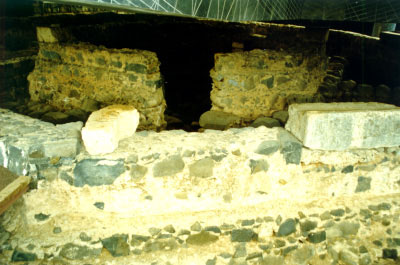 Pozostałości domu Piotra.
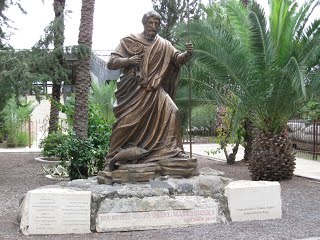 Św. Piotr jako „kamień węgielny” lub „opoka” Kościoła
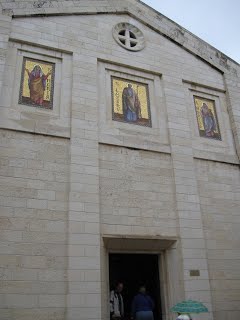 Betania
Fasada Kościoła św. Łazarza
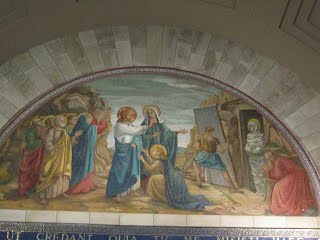 Obraz przedstawiający wskrzeszenie Łazarza
Góra Kuszenia
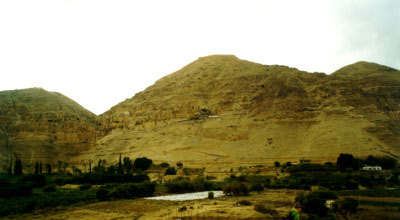 Niedaleko Jerycha znajduje się góra po arabsku nazywana Dżabal Quruntul (Czterdziestu Dni), na którą według tradycji udał się Jezus          by pościć i gdzie ukazał się Mu diabeł by Go kusić (Mt 4, 1-11).
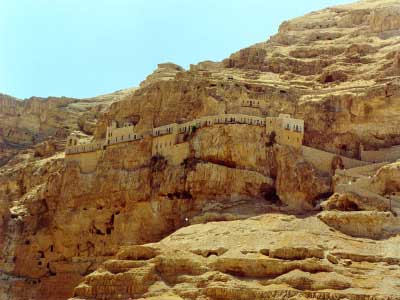 Klasztor na Górze Kuszenia.
Jerycho - uważane za jedno z najstarszych zachowanych miast świata.
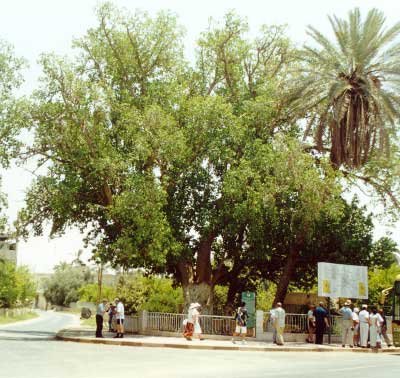 Wielka sykomora. Na podobną wszedł Zachariasz, gdy chciał zobaczyć przechodzącego Chrystusa.
Jezioro Galilejskie
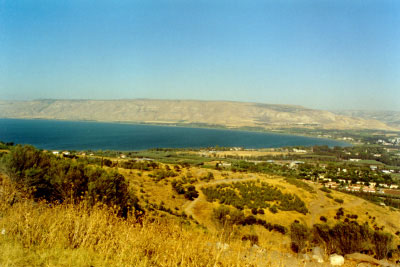 Posiada bardzo różne nazwy (Kinneret, Morze Galilejskie, Genezaret, Morze Tyberiadzkie, Morze). Przepływa przez nie Jordan. Długość ok. 21 km, szerokość - 12 i głębokość do 48.  Powierzchnia = 144 km2. Leży w depresji - ok. 210 m.
Morze Martwe
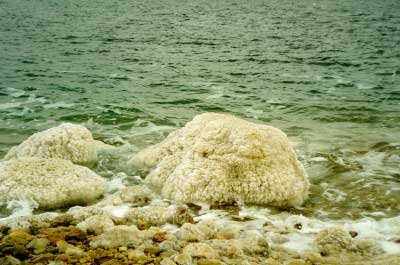 Kamienie pokryte solą na brzegu Morza Martwego.
Pustynia Judzka
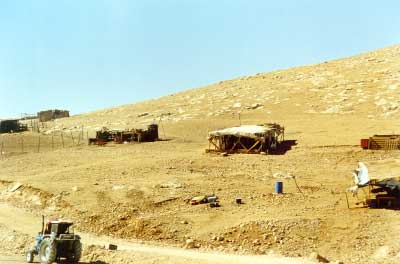 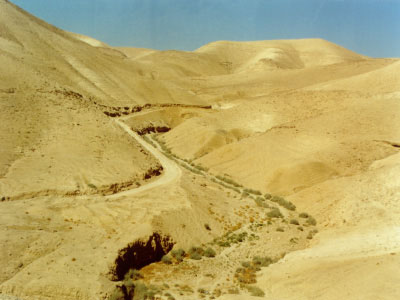 Wyschnięte koryto potoku w okresie letnim,         które wiosną potrafi być bardzo niebezpieczne.
Góra Przemienienia- Góra Tabor
Cezarea Filipowa – to tu Szymon usłyszał od Jezusa że jest Skałą na której zostanie zbudowany Kościół
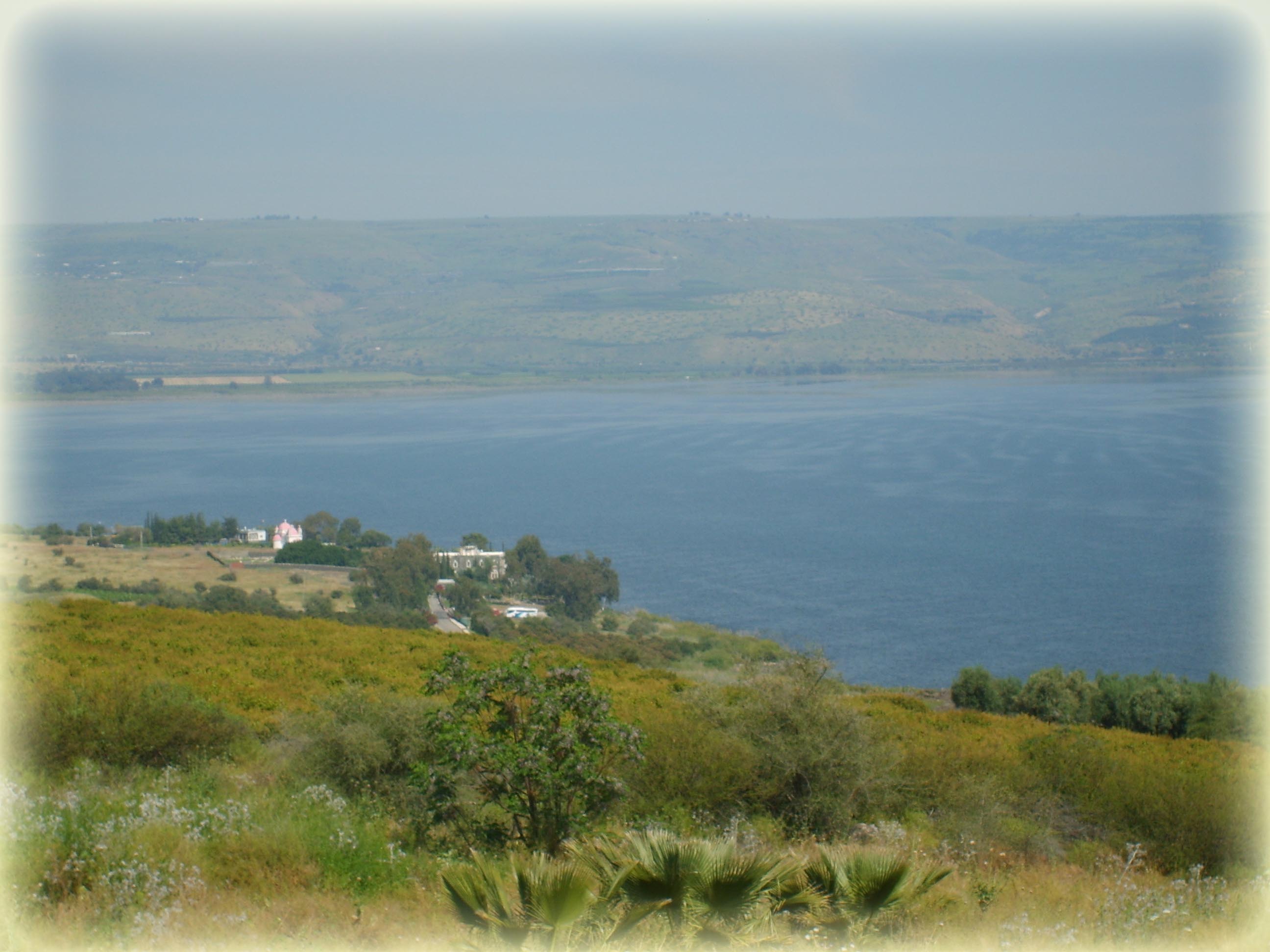